Комитет общего и профессионального    образования Ленинградской области  О подготовке к летней оздоровительной кампании 2020 годаРыборецкая Татьяна Геннадьевна–заместитель председателя комитета общего и профессионального образования Ленинградской области
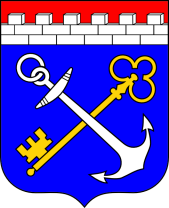 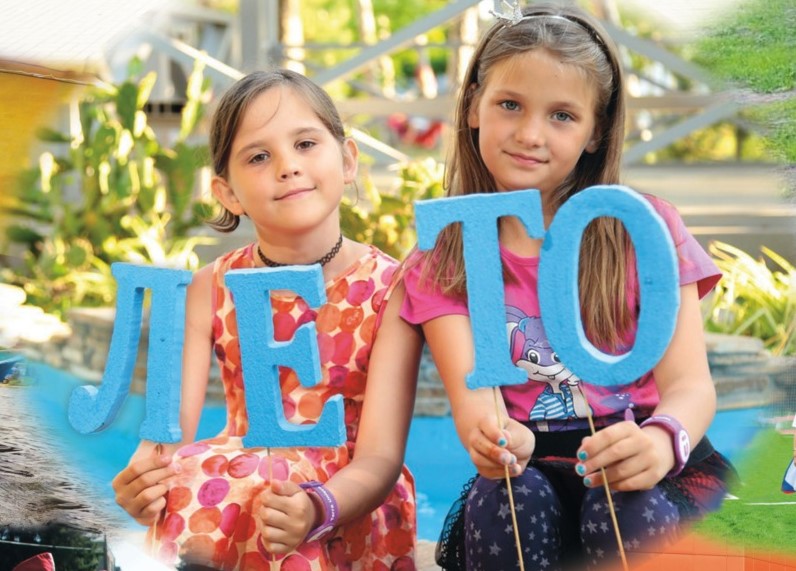 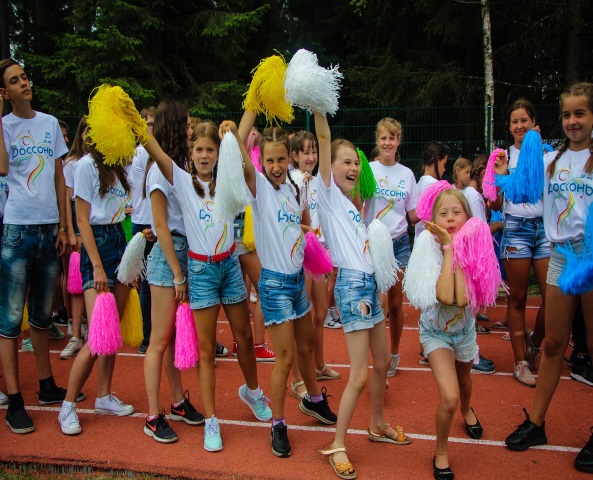 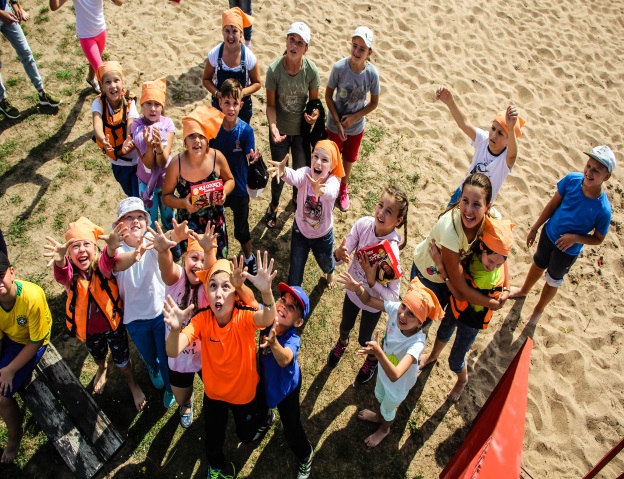 1
Задачи на 2020 год     1.	Сохранение и развитие сети учреждений отдыха детей.     2.	Увеличение охвата детей организованными формами отдыха.      3.	Обеспечение комплексной безопасности детей в период летней оздоровительной кампании.      4. Обеспечение организаций отдыха и оздоровления  квалифицированными педагогическими и медицинскими   кадрами.       5.	Обеспечение  финансирования  мероприятий летнего отдыха не ниже уровня 2019 года.
2
1 задача: Сохранение и развитие сети учреждений отдыха и оздоровления
Постановление Правительства Ленинградской области от 14 ноября 2013 года № 398 «Об утверждении Государственной программы Ленинградской области «Современное образование Ленинградской области» подпрограмма «Развитие системы отдыха, оздоровления, занятости детей, подростков и молодежи»
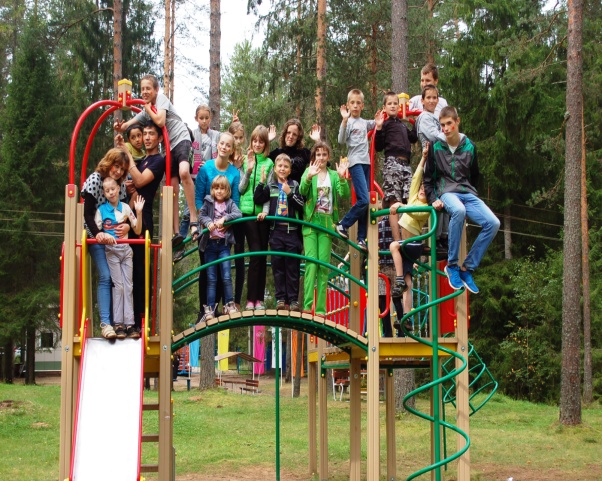 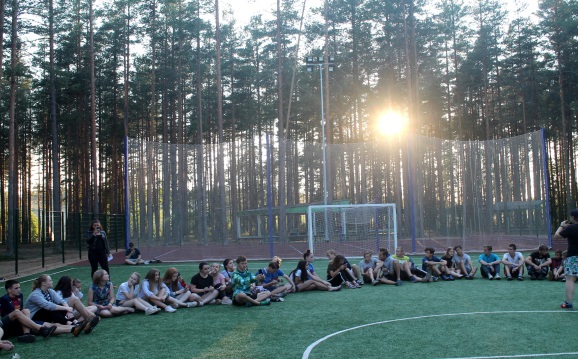 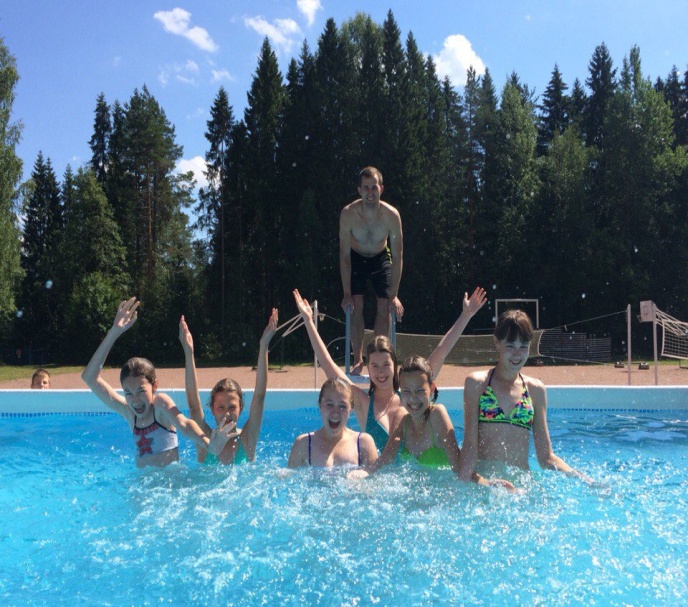 3
2 задача: 
Увеличение охвата детей организованными
 формами отдыха
2019 год – 93 502  человек 
2020 год -  не менее 94 000  человек
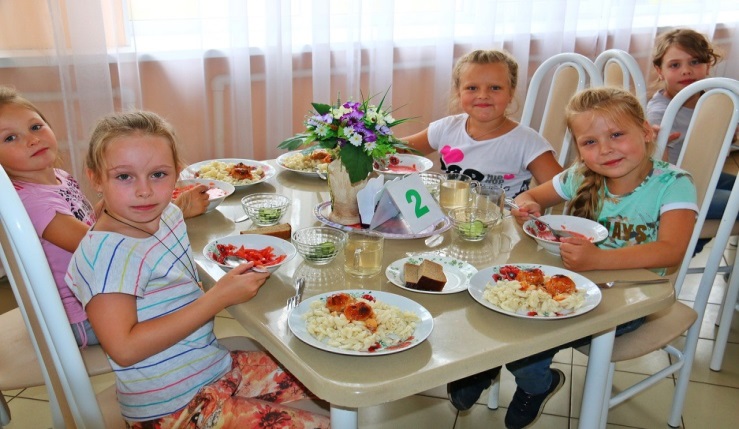 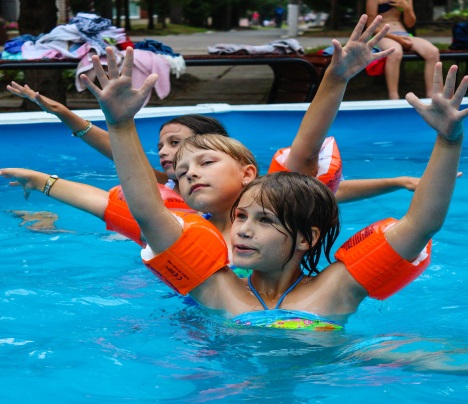 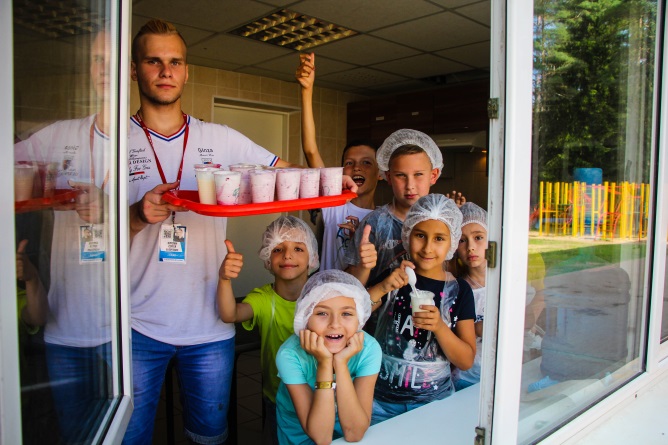 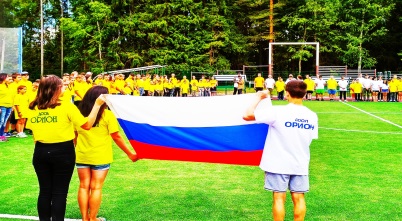 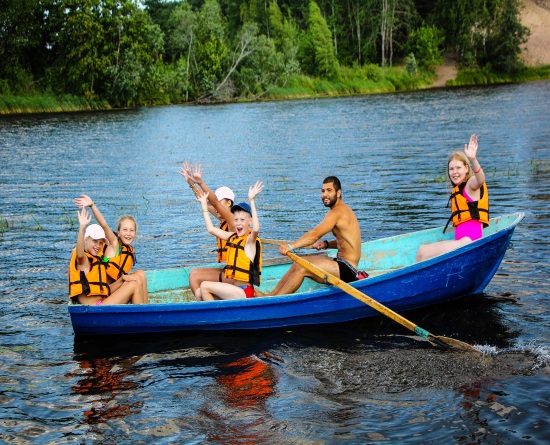 4
Российский Год памяти и славы и Год победителей
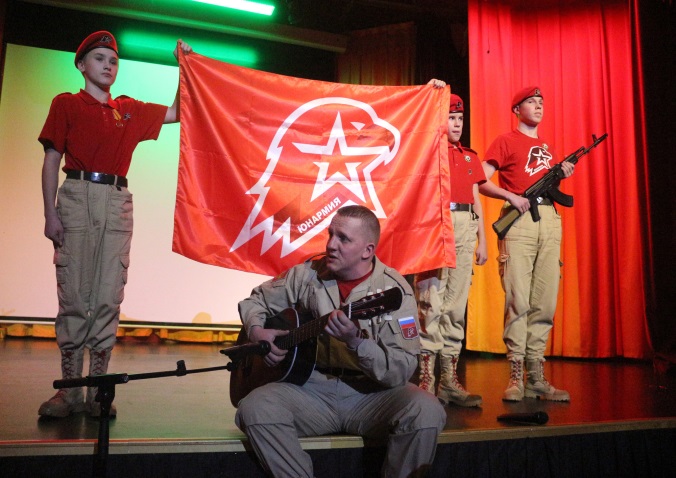 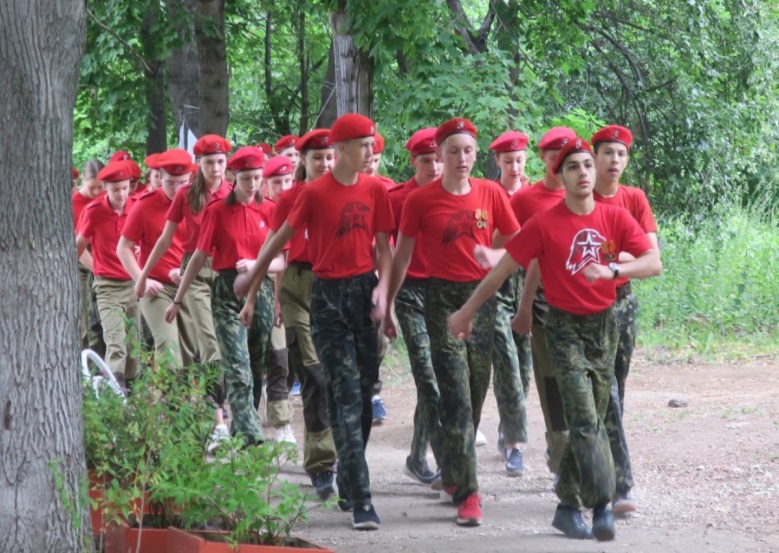 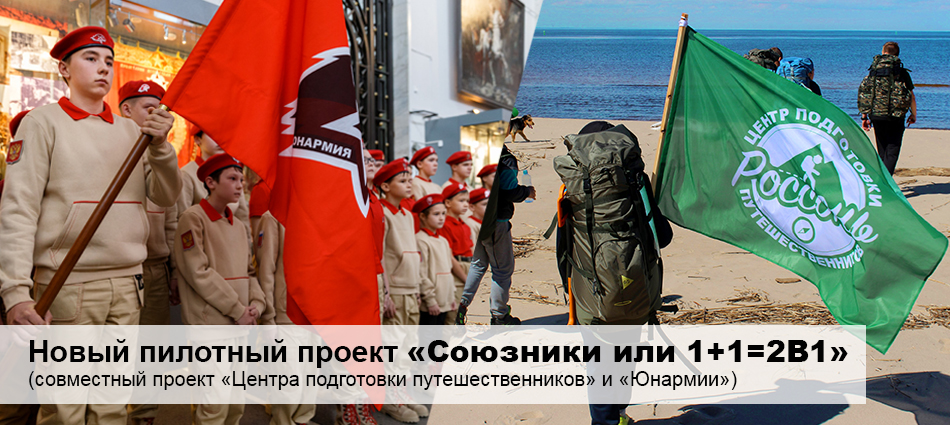 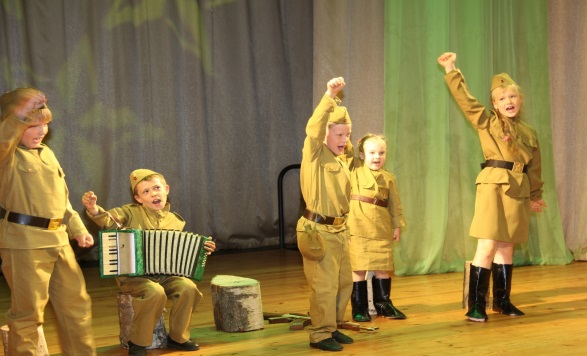 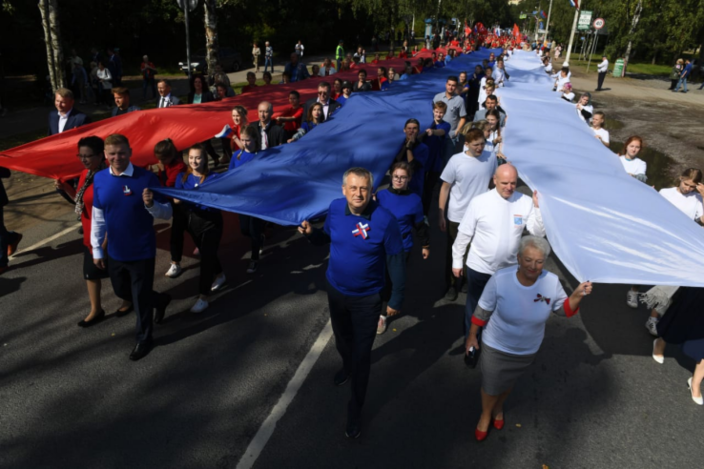 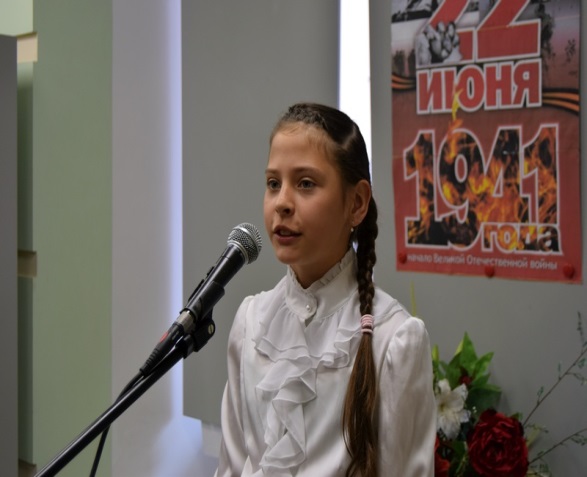 5
3задача:  Обеспечение безопасности детей в период летней оздоровительной кампании  2020 года
работает маршрутно-квалификационная комиссия;
разработан реестр туристических маршрутов;усовершенствован Алгоритм действий при выявлении неорганизованных заездов групп детей с целью отдыха на территорию Ленинградской области;
разработан план работы Межведомственной координационной комиссии;открыта горячая линия по вопросам отдыха и оздоровления                                                       8-800-500-70-90
6
портал организаций отдыха и оздоровления детей http://detskiy-otdyh-lenobl.ru/
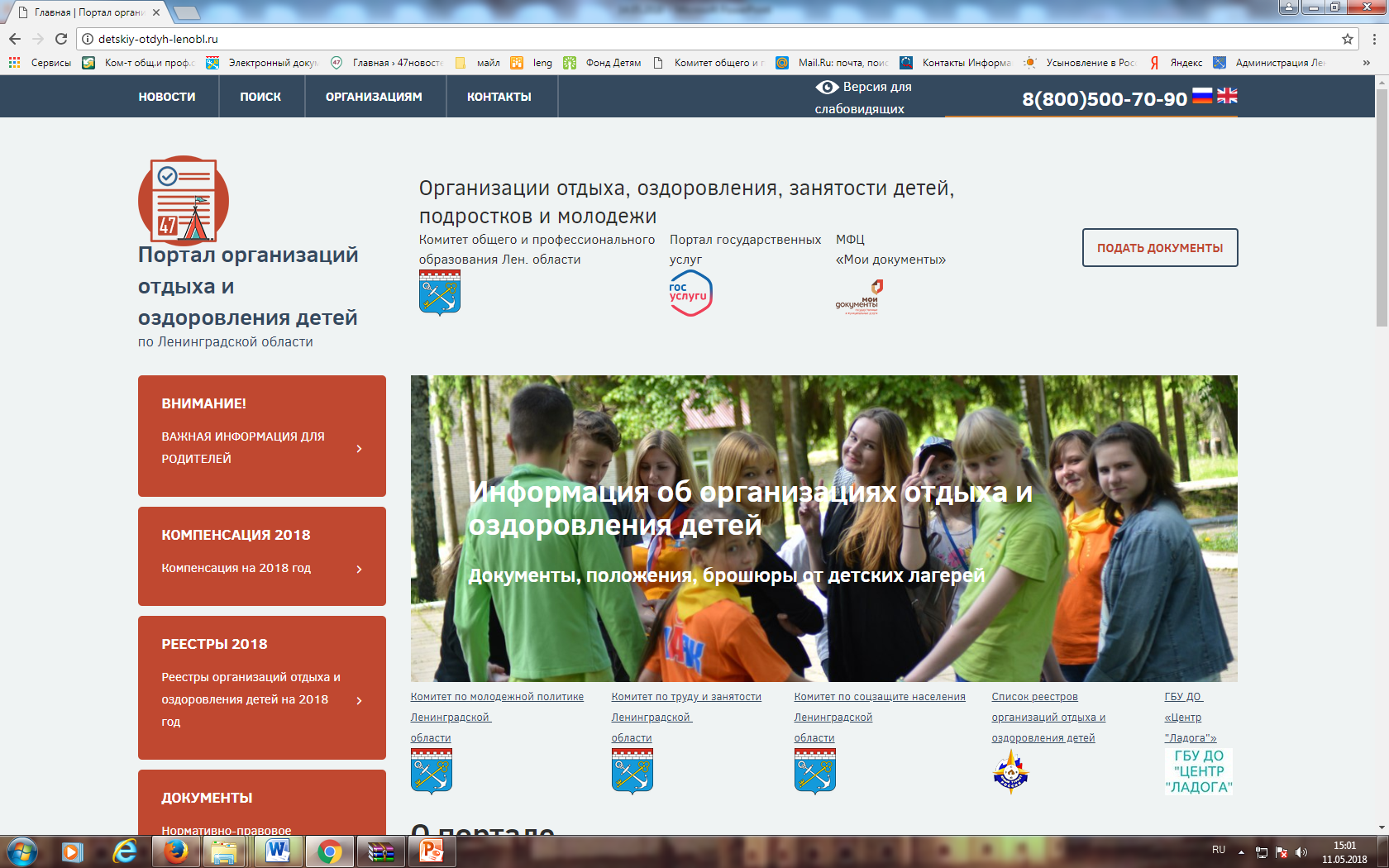 7
Безопасность детей на водных  объектах
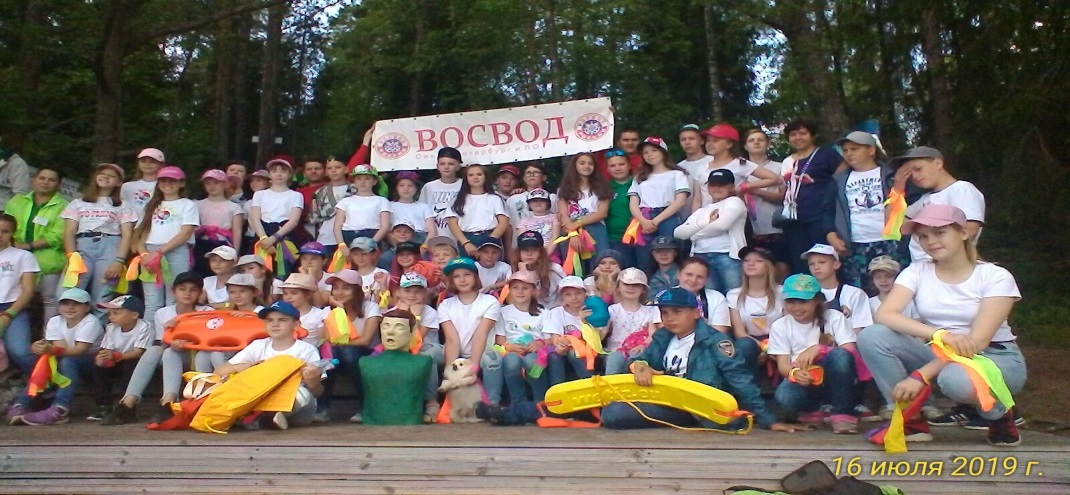 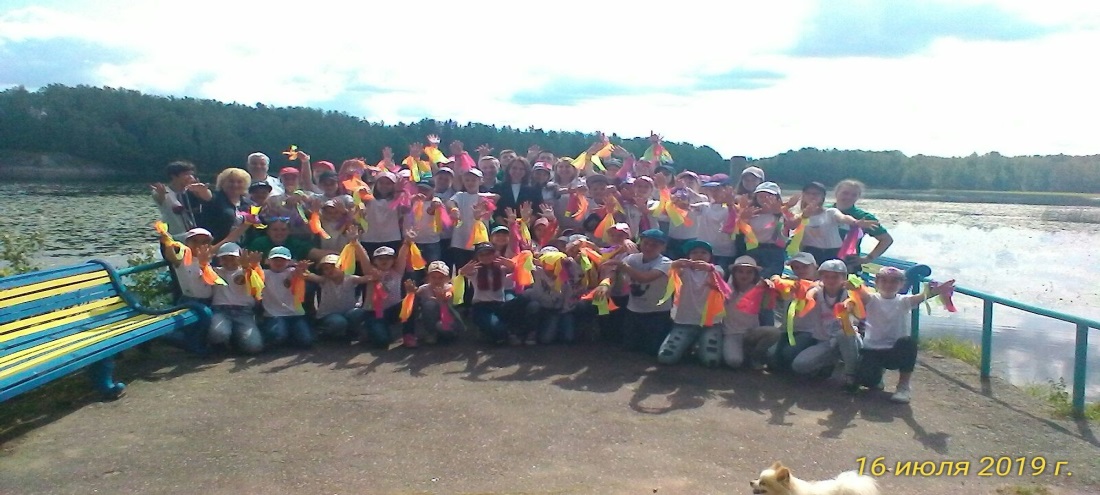 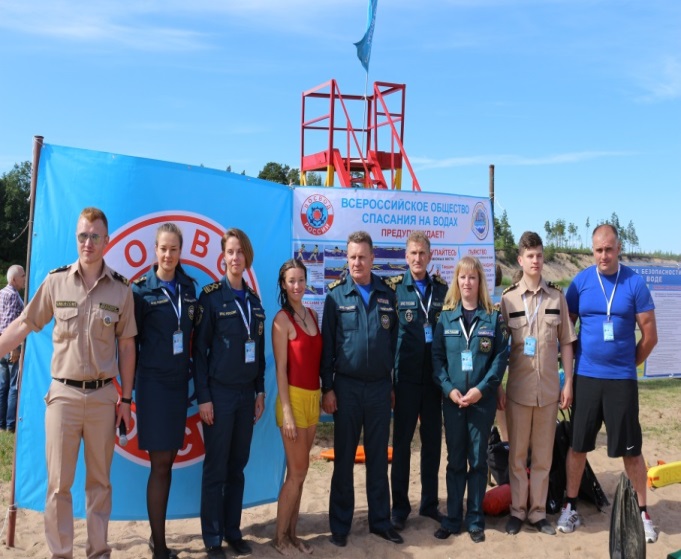 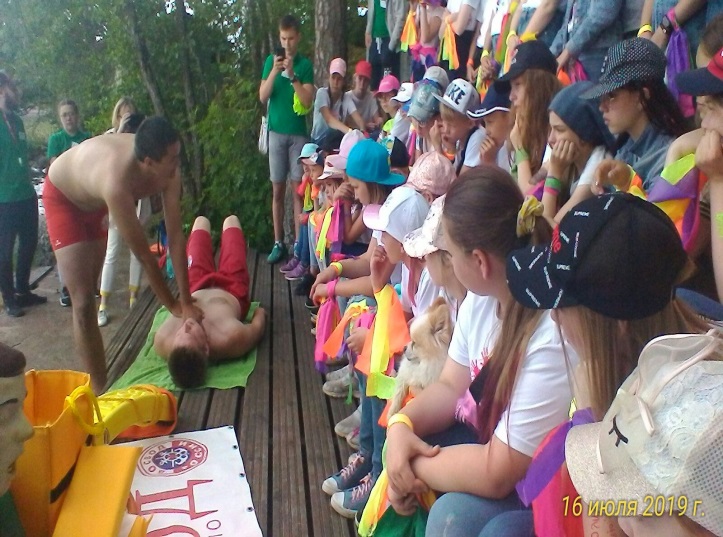 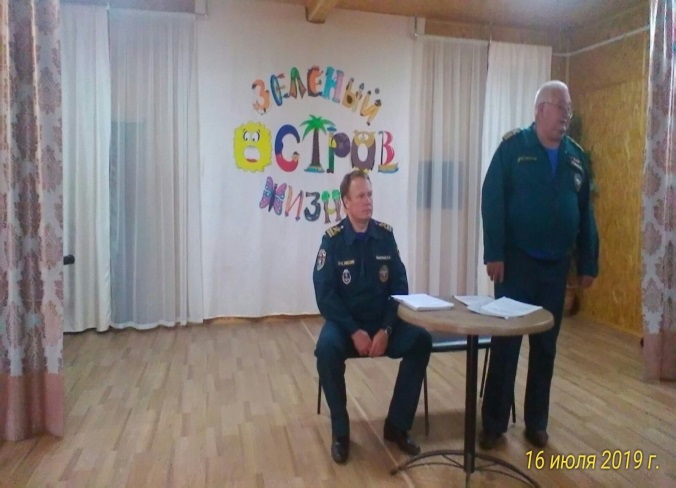 8
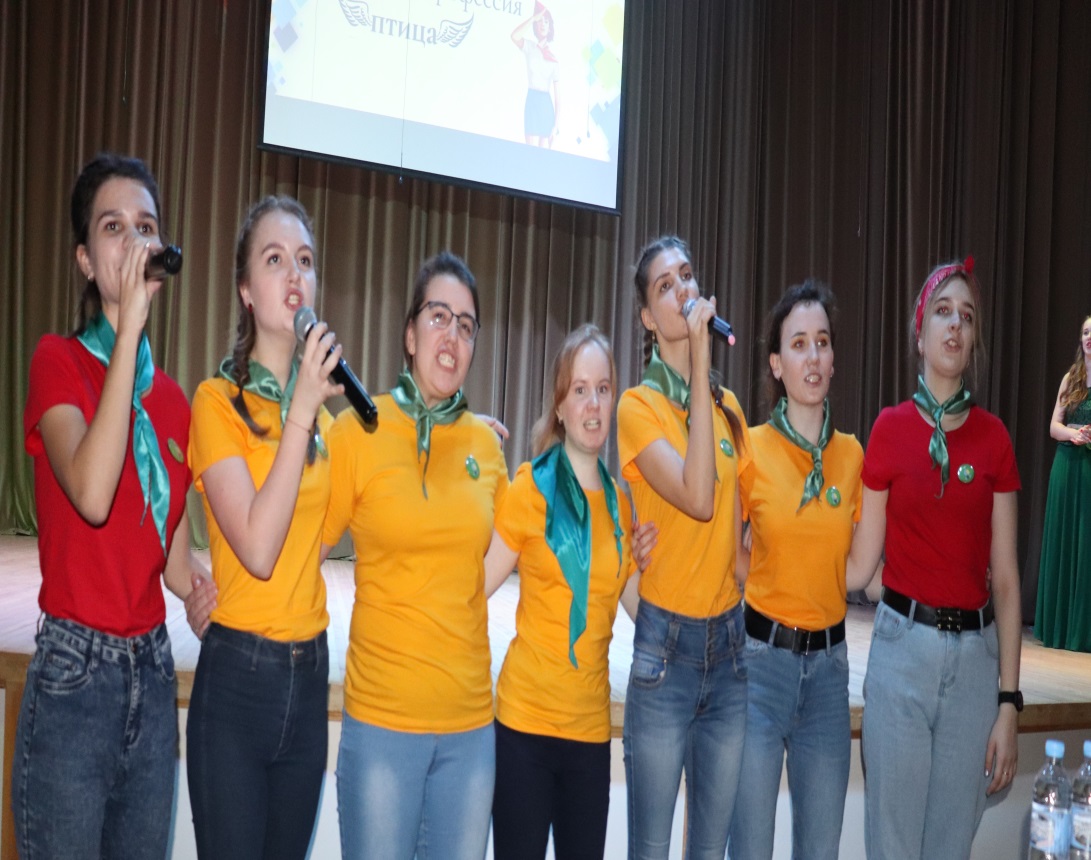 4 Задача: Обеспечение учреждений отдыха и оздоровления квалифицированными педагогическими и медицинскими   кадрами
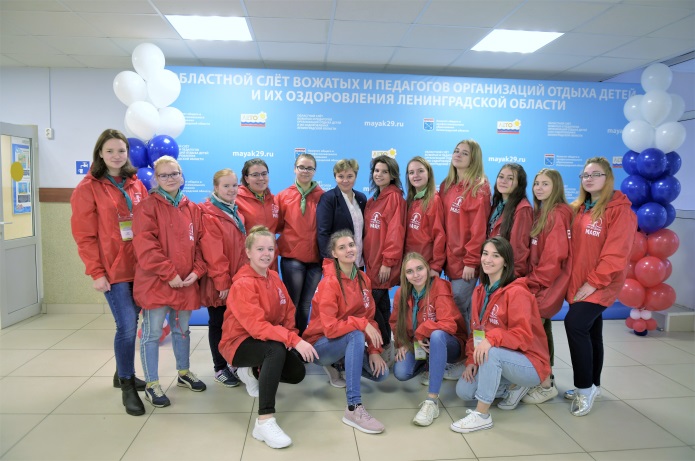 Конкурсы 2020 года:
 Лучший оздоровительный летний лагерь
 Лучшая воспитательная программа
  Конкурс вожатых
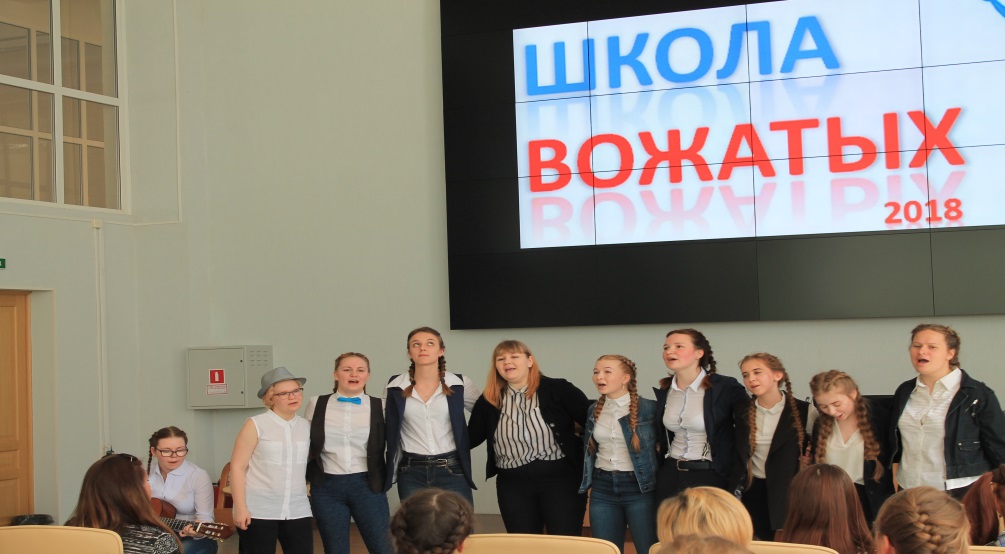 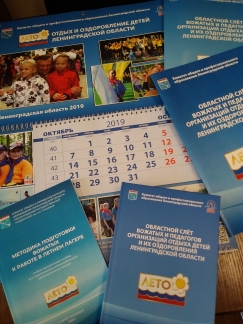 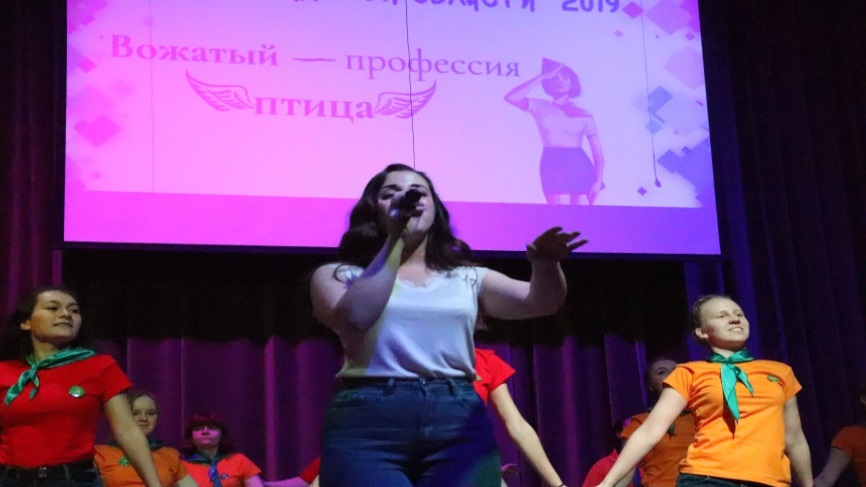 9
5 Задача:  Обеспечение  финансирования  мероприятий летнего отдыха не ниже уровня 2019 года     Постановление Правительства Ленинградской области от 23 марта 2018 года № 101 «О порядке и условиях предоставления на территории Ленинградской области полной (частичной)  компенсации стоимости путевок работающим гражданам в организации отдыха детей и их оздоровления сезонного действия и круглогодичного действия, санаторно-оздоровительные лагеря круглогодичного действия и санатории для детей»    Расчетная стоимость путевки в 2020 году - 23 625 рублей                   Размер частичной компенсации работающим родителям:  70% от расчетной стоимости  путевки (16 537,5 руб.)       Опекуну (попечителю), приемному родителю - компенсация в размере 100 процентов от расчетной стоимости путевки
10
1. Федеральный  закон от 16 октября 2019 года  № 336-ФЗ «О внесении изменений в отдельные законодательные акты Российской Федерации в части совершенствования государственного регулирования организации отдыха и оздоровления детей»
   2. Федеральный  закон от 16 октября 2019 года № 338-ФЗ «О внесении изменений в Кодекс Российской Федерации об административных правонарушениях»
   3. Федеральный  закон от 27 декабря  2019 года № 514-ФЗ «О внесении изменений в Федеральный закон «Об основных гарантиях прав ребенка в Российской Федерации» в части создания дополнительных гарантий безопасности в сфере организации отдыха и оздоровления детей»
11